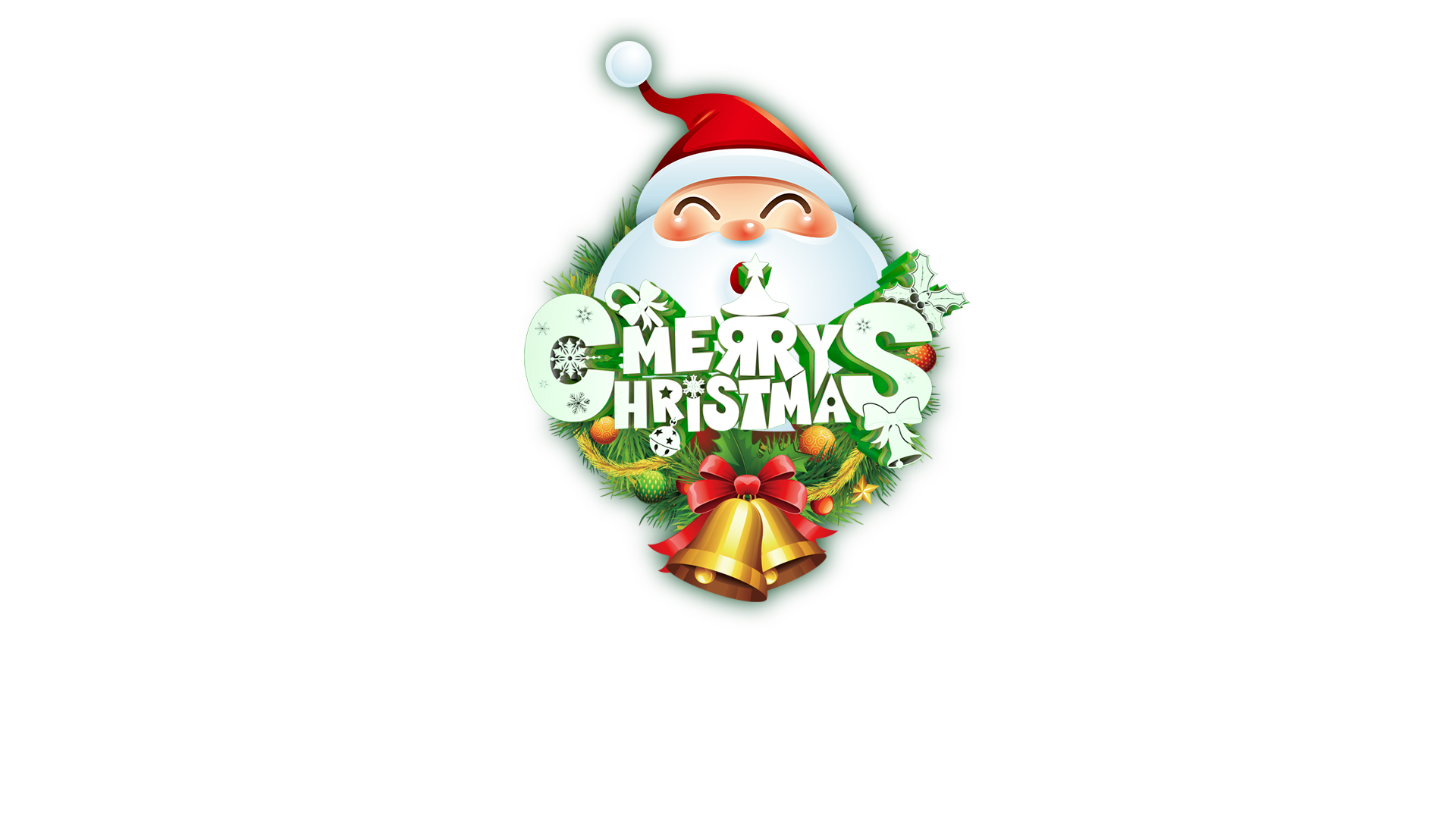 快乐
圣诞
圣诞活动策划PPT通用模板
目录
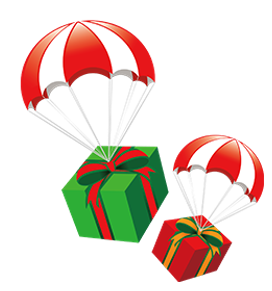 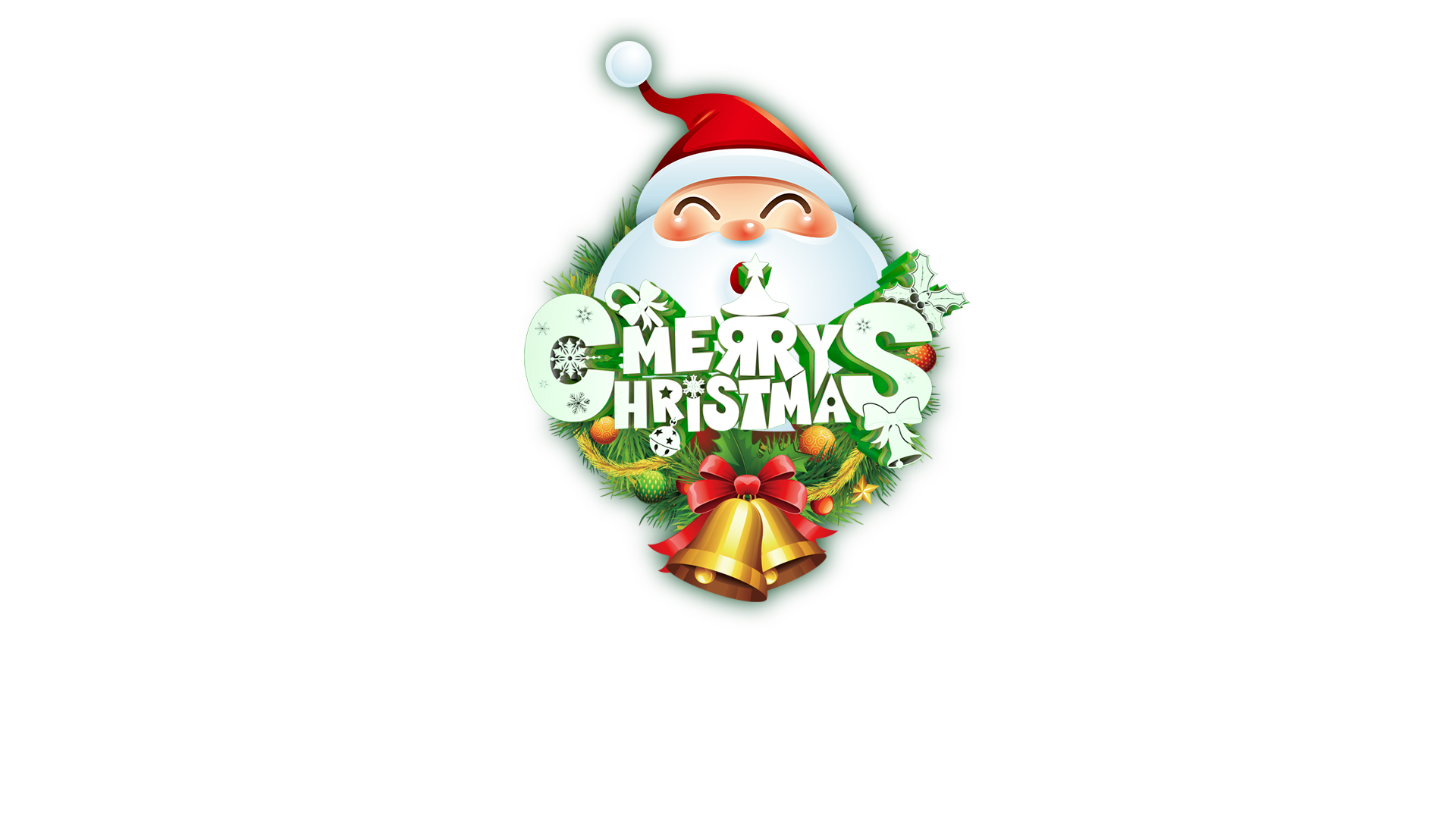 1、活动背景概述
2、活动流程介绍
3、传播渠道分析
4、费用明细分析
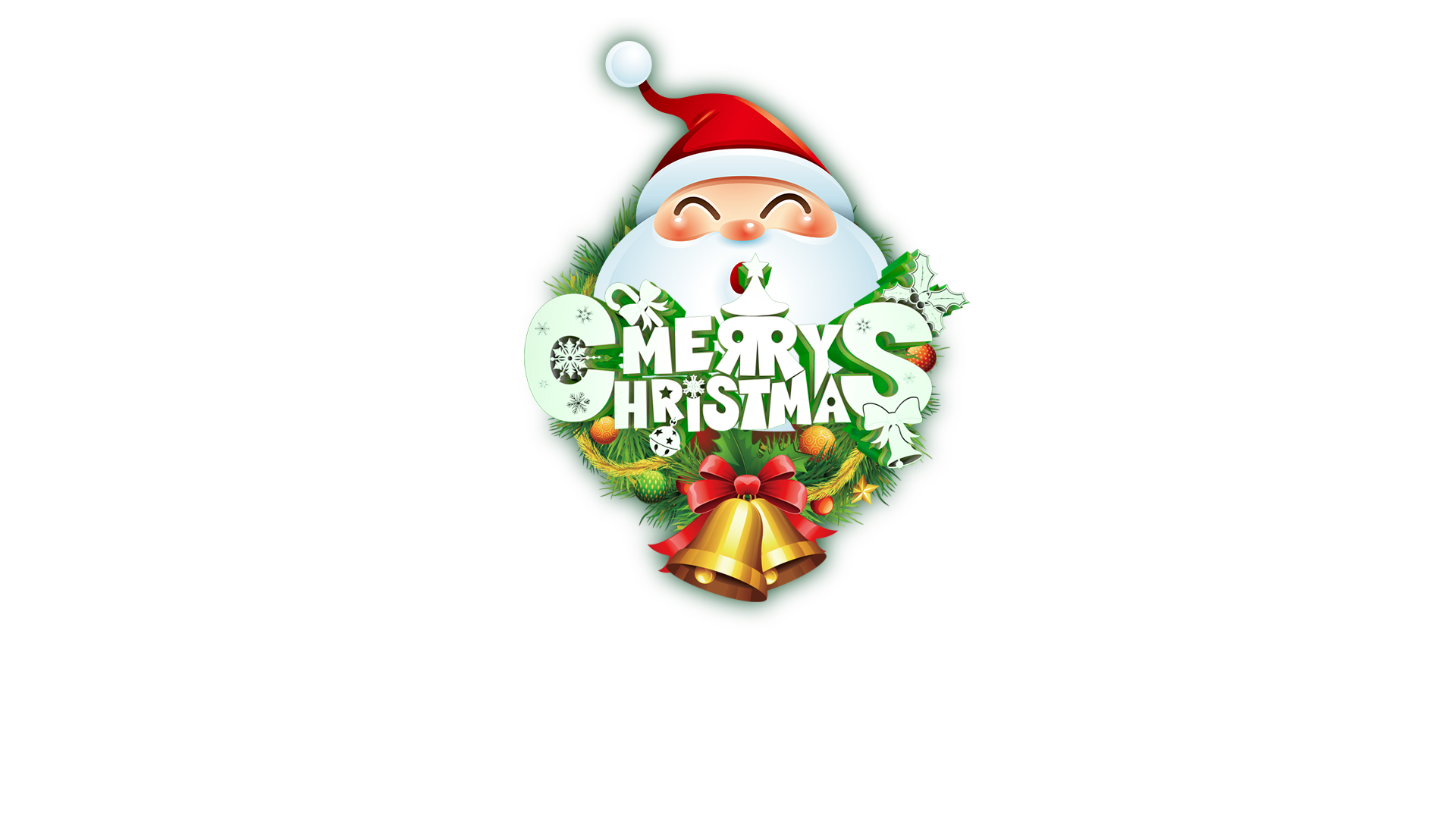 1 活动背景概述
点击输入您的内容，或者通过复制您的文本后，在此框中选择粘贴。请言简意赅，简单说明即可，不必繁琐。
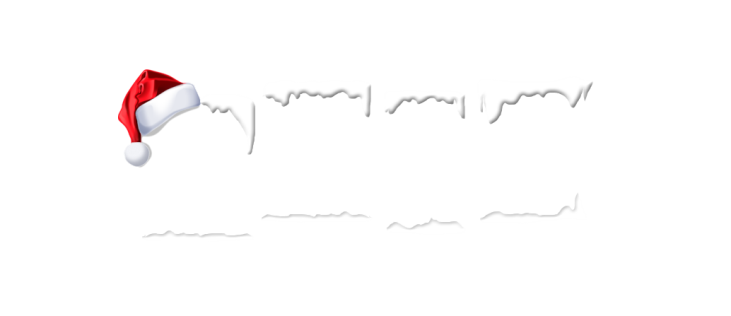 活动背景概述
添加标题
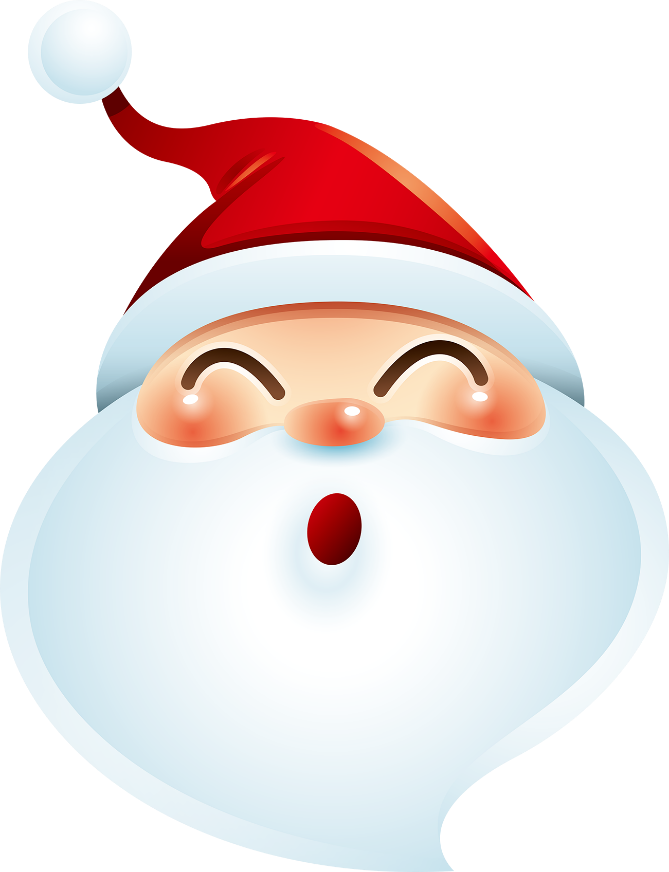 点击输入您的内容，或者通过复制您的文本后，在此框中选择粘贴。请言简意赅，简单说明即可，不必繁琐。
点击输入您的内容，或者通过复制您的文本后，在此框中选择粘贴。请言简意赅，简单说明即可，不必繁琐。
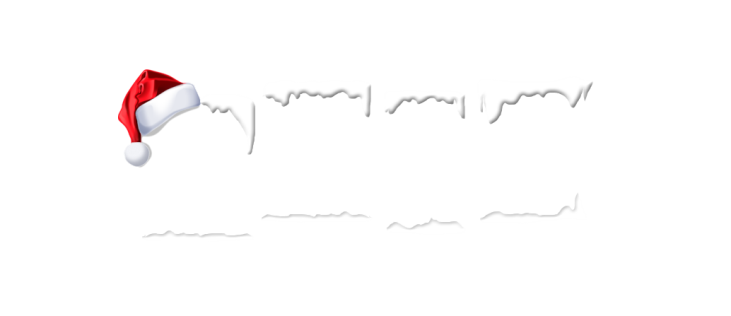 活动背景概述
点击输入您的内容，或者通过复制您的文本后，在此框中选择粘贴。请言简意赅，简单说明即可，不必繁琐。
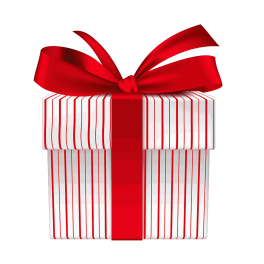 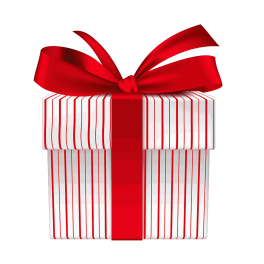 点击输入您的内容，或者通过复制您的文本后，在此框中选择粘贴。请言简意赅，简单说明即可，不必繁琐。
此处添加标题
此处添加标题
点击输入您的内容，或者通过复制您的文本后，在此框中选择粘贴。请言简意赅，简单说明即可，不必繁琐。
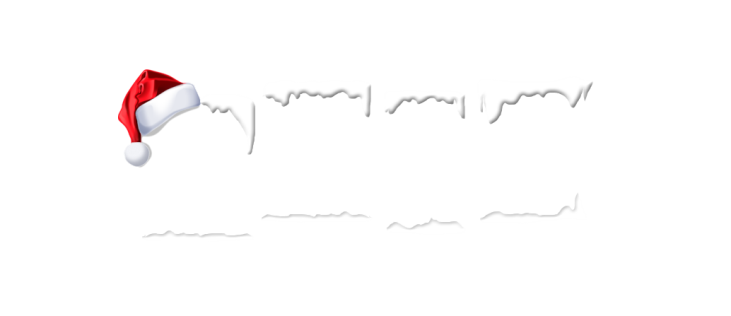 活动背景概述
点击输入您的内容，或者通过复制您的文本后，在此框中选择粘贴。请言简意赅，简单说明即可，不必繁琐。
点击输入您的内容，或者通过复制您的文本后，在此框中选择粘贴。请言简意赅，简单说明即可，不必繁琐。
点击输入您的内容，或者通过复制您的文本后，在此框中选择粘贴。请言简意赅，简单说明即可，不必繁琐。
点击输入您的内容，或者通过复制您的文本后，在此框中选择粘贴。请言简意赅，简单说明即可，不必繁琐。
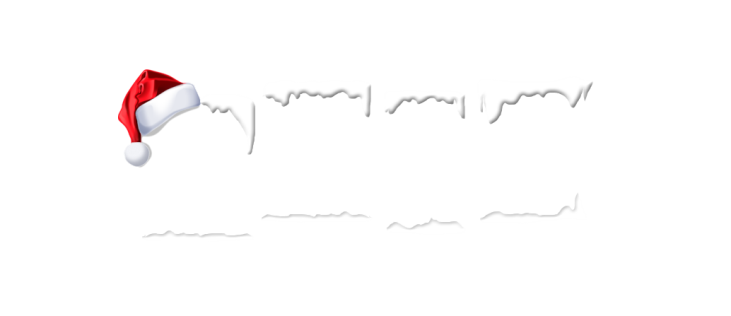 活动背景概述
标题
标题
标题
标题
标题
添加标题
添加标题
添加标题
添加标题
添加标题
点击输入您的内容，或者通过复制您的文本后，在此框中选择粘贴。
点击输入您的内容，或者通过复制您的文本后，在此框中选择粘贴。
点击输入您的内容，或者通过复制您的文本后，在此框中选择粘贴。
点击输入您的内容，或者通过复制您的文本后，在此框中选择粘贴。
点击输入您的内容，或者通过复制您的文本后，在此框中选择粘贴。
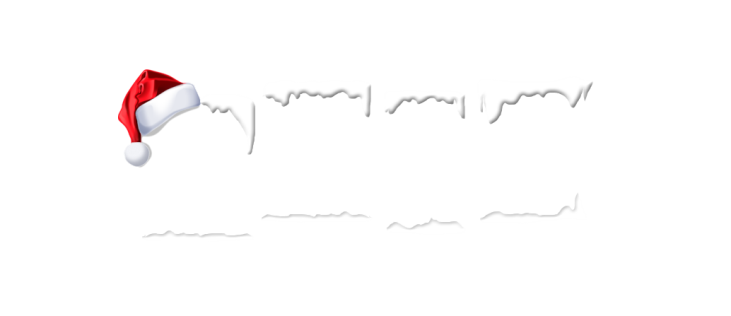 活动背景概述
此部分内容作为文字排版占位显示（建议使用主题字体）。
2016
或许大小不同的文字错落的排版
此处输入标题
此部分内容作为文字排版占位显示（建议使用主题字体）。
201X
主次分明的布局排版帮助PPT更好的传递和表达信息
此部分内容作为文字排版占位显示（建议使用主题字体）。
2018
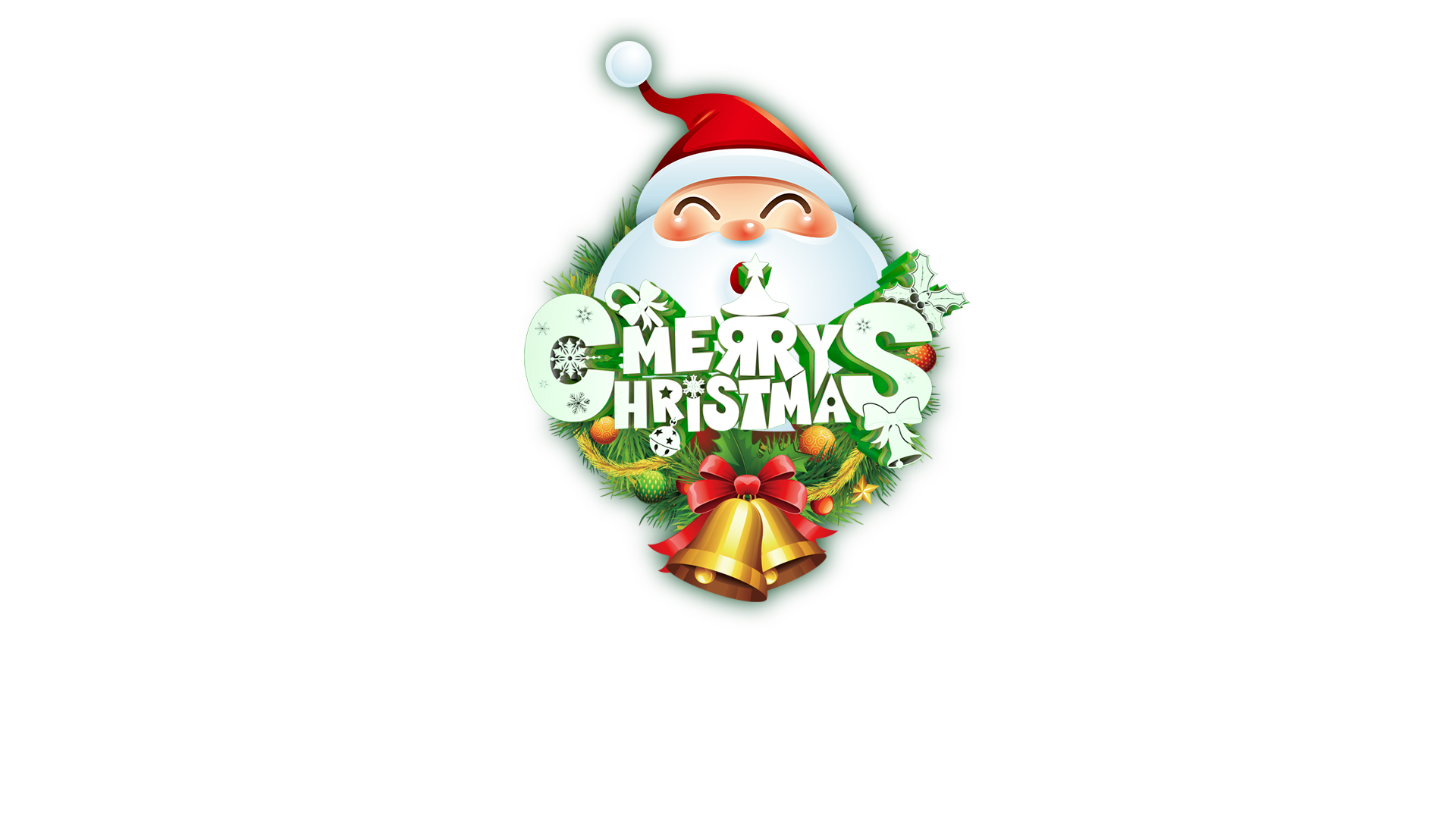 2 活动流程介绍
点击输入您的内容，或者通过复制您的文本后，在此框中选择粘贴。请言简意赅，简单说明即可，不必繁琐。
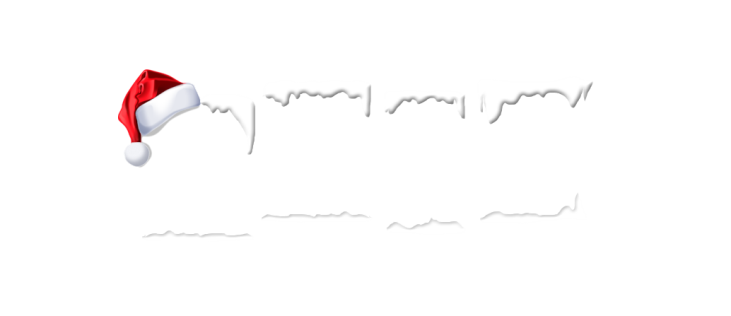 活动流程介绍
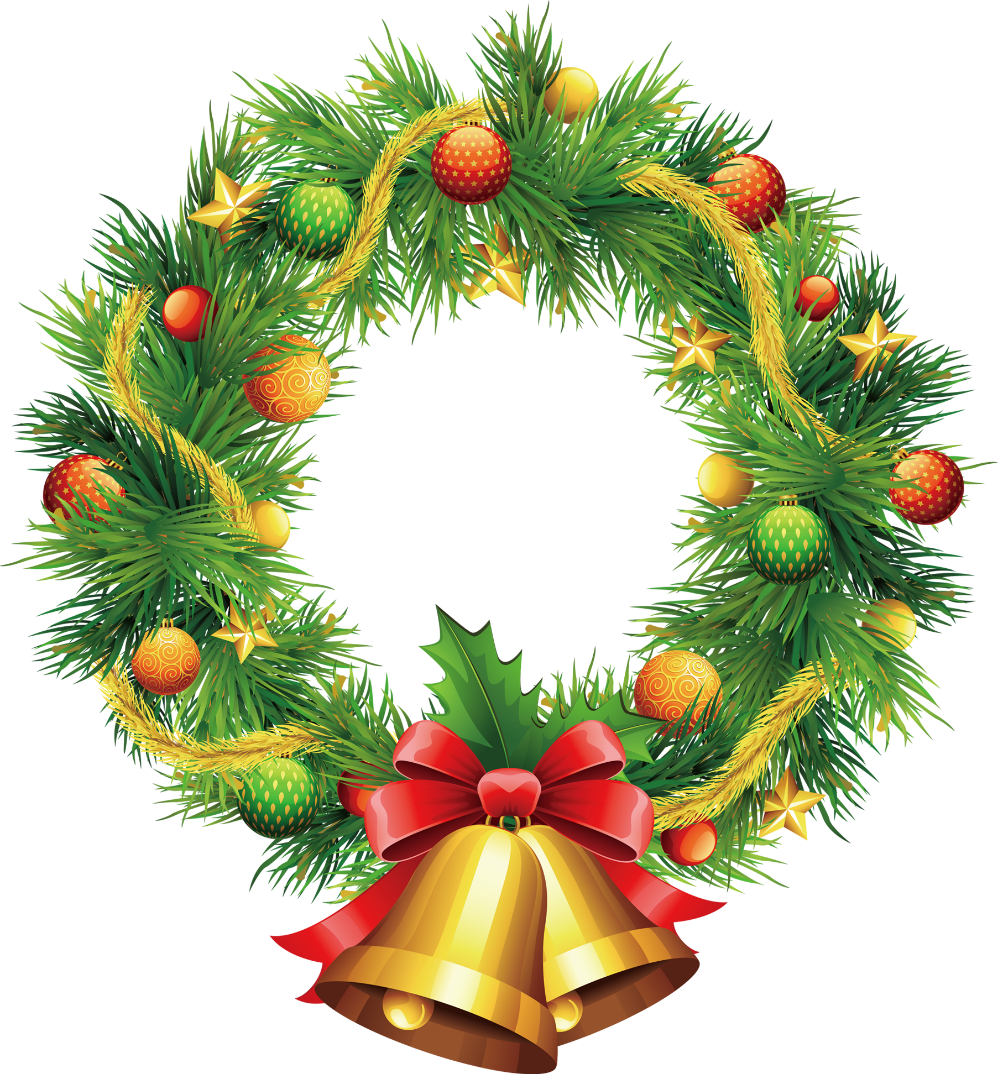 活动思路
点击输入您的内容，或者通过复制您的文本后，在此框中选择粘贴。请言简意赅，简单说明即可，不必繁琐。
点击输入您的内容，或者通过复制您的文本后，在此框中选粘贴。请言简意赅，简单说明即可，不必繁琐。
点击输入您的内容，或者通过复制您的文本后，在此框中选择粘贴。请言简意赅，简单说明即可，不必繁琐。
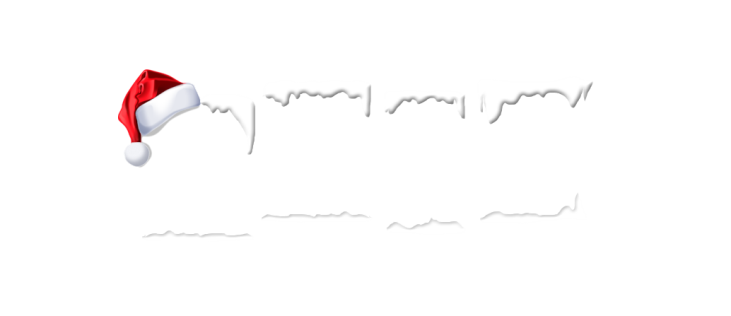 活动流程介绍
步骤四
步骤一
点击输入您的内容，或者通过复制您的文本后，在此框中选择粘贴。请言简意赅，简单说明即可，不必繁琐。
点击输入您的内容，或者通过复制您的文本后，在此框中选择粘贴。请言简意赅，简单说明即可，不必繁琐。
步骤三
步骤二
点击输入您的内容，或者通过复制您的文本后，在此框中选择粘贴。请言简意赅，简单说明即可，不必繁琐。
点击输入您的内容，或者通过复制您的文本后，在此框中选择粘贴。请言简意赅，简单说明即可，不必繁琐。
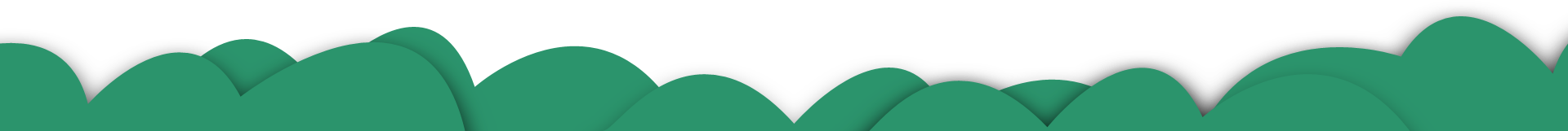 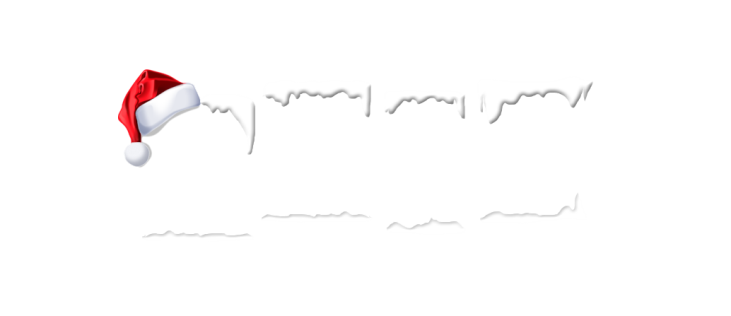 活动流程介绍
点击输入您的内容，或者通过复制您的文本后，在此框中选择粘贴。请言简意赅，简单说明即可，不必繁琐。点击输入您的内容，或者通过复制您的文本后，在此框中选择粘贴。请言简意赅，简单说明即可，不必繁琐。
点击输入您的内容，或者通过复制您的文本后，在此框中选择粘贴。请言简意赅，简单说明即可，不必繁琐。点击输入您的内容，或者通过复制您的文本后，在此框中选择粘贴。请言简意赅，简单说明即可，不必繁琐。
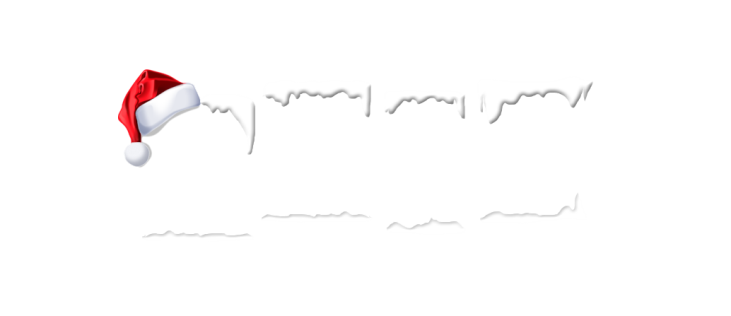 活动流程介绍
关键词
关键词
关键词
关键词
关键词
关键词
关键词
标题文本预设
标题文本预设
标题文本预设
标题文本预设
此部分内容作为文字排版占位显示
（建议使用主题字体）
此部分内容作为文字排版占位显示
（建议使用主题字体）
此部分内容作为文字排版占位显示
（建议使用主题字体）
此部分内容作为文字排版占位显示
（建议使用主题字体）
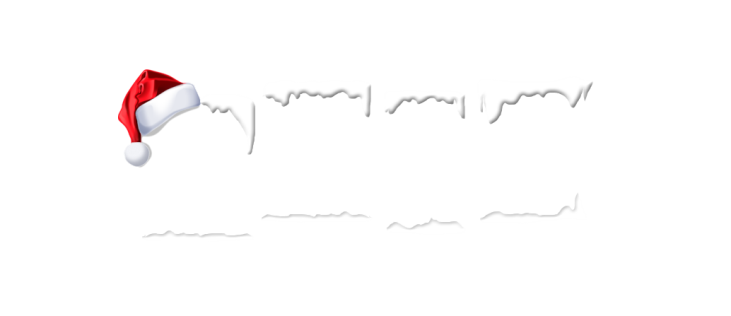 活动流程介绍
标题文本预设
标题文本预设
标题文本预设
标题文本预设
此部分内容作为文字排版占位显示（建议使用主题字体）
此部分内容作为文字排版占位显示（建议使用主题字体）
此部分内容作为文字排版占位显示（建议使用主题字体）
此部分内容作为文字排版占位显示（建议使用主题字体）
标题文本预设
标题文本预设
标题文本预设
标题文本预设
此部分内容作为文字排版占位显示 （建议使用主题字体）
此部分内容作为文字排版占位显示 （建议使用主题字体）
此部分内容作为文字排版占位显示 （建议使用主题字体）
此部分内容作为文字排版占位显示 （建议使用主题字体）
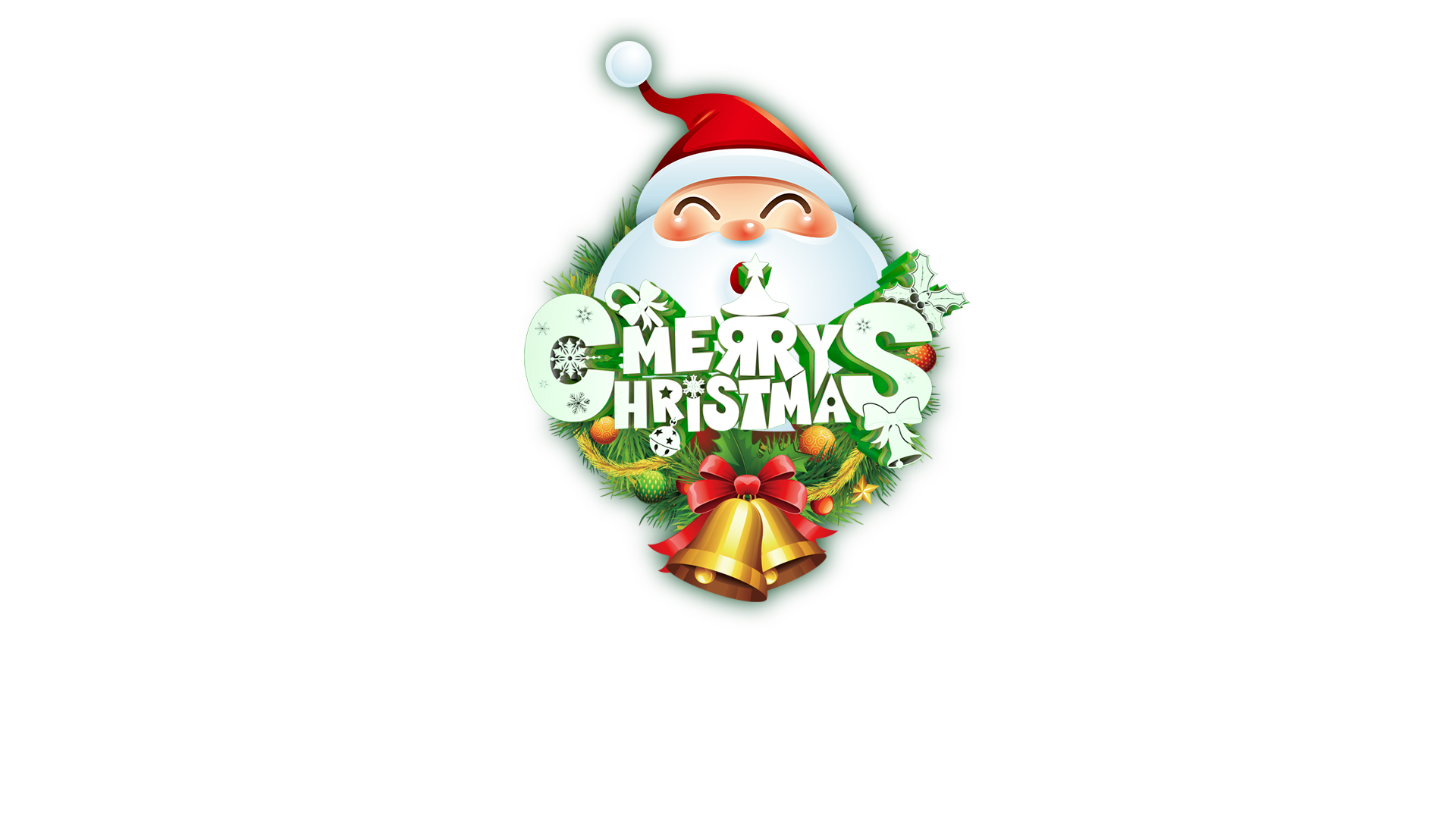 3 传播渠道分析
点击输入您的内容，或者通过复制您的文本后，在此框中选择粘贴。请言简意赅，简单说明即可，不必繁琐。
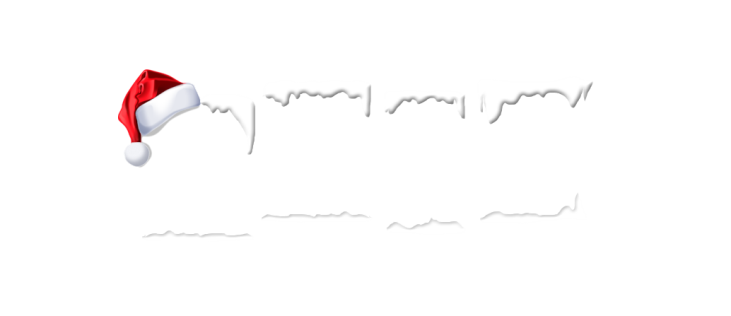 传播渠道分析
标题
标题
点击输入您的内容，或者通过复制您的文本后，在此框中选择粘贴。请言简意赅，简单说明即可，不必繁琐。
点击输入您的内容，或者通过复制您的文本后，在此框中选择粘贴。请言简意赅，简单说明即可，不必繁琐。
点击输入您的内容
输入内容
具体内容
具体内容
点击输入您的内容
输入您的内容
具体内容
具体内容
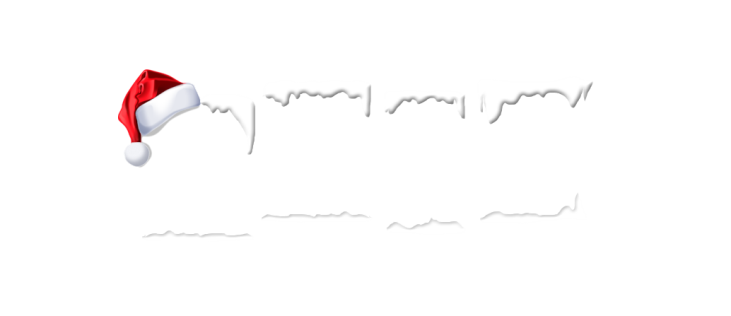 传播渠道分析
点击输入详细内容，添加你的详细内容。点击输入详细内容。点击输入详细内容，添加你的详细内。点击输入详细内容。点击输入详细内容，添加你的详细内。点击输入详细内容，添加你的详细内容。
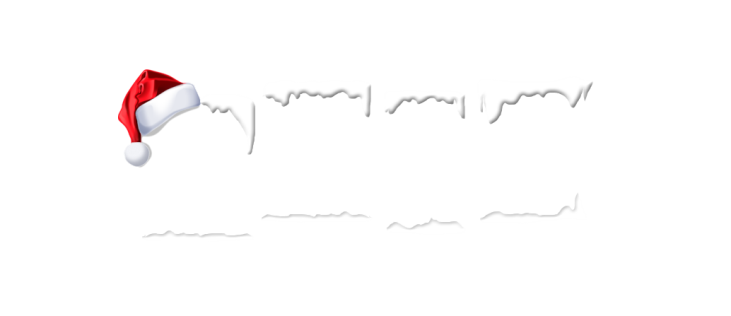 传播渠道分析
点击添加标题
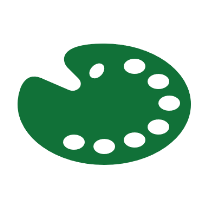 点击输入详细内容，添加你的具体内容。点击输入详细内容，添加你的具体内容。点击输入详细内容，添加你的具体内容。点击输入详细内容，添加你的具体内容。点击输入详细内容，添加你的具体内容。
点击添加标题
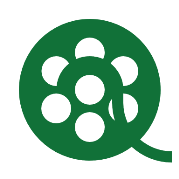 点击输入详细内容，添加你的具体内容。点击输入详细内容，添加你的具体内容。点击输入详细内容，添加你的具体内容。点击输入详细内容，添加你的具体内容。点击输入详细内容，添加你的具体内容。
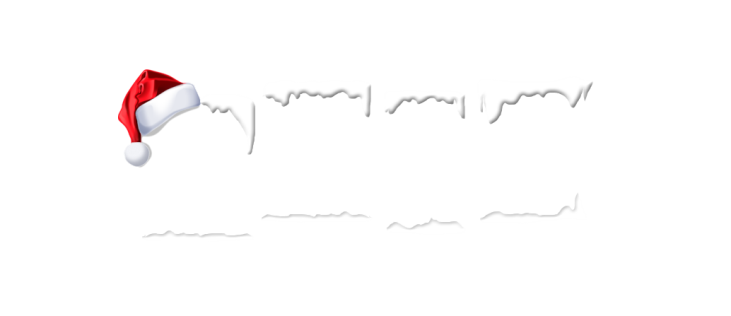 传播渠道分析
标题文本预设
标题文本预设
标题文本预设
标题文本预设
此部分内容作为文字排版占位显示（建议使用主题字体）
此部分内容作为文字排版占位显示（建议使用主题字体）
此部分内容作为文字排版占位显示（建议使用主题字体）
此部分内容作为文字排版占位显示（建议使用主题字体）
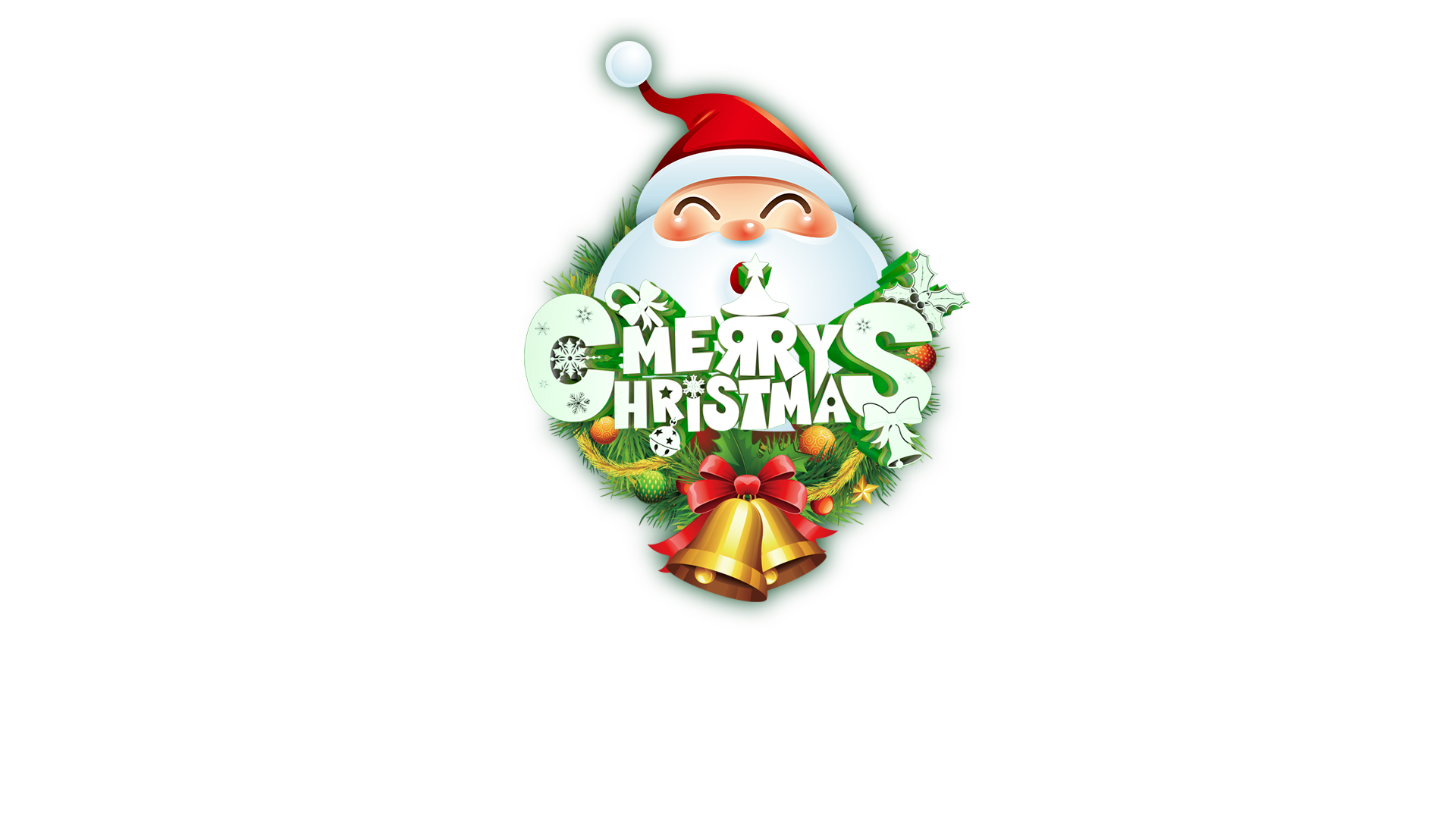 4 费用明细分析
点击输入您的内容，或者通过复制您的文本后，在此框中选择粘贴。请言简意赅，简单说明即可，不必繁琐。
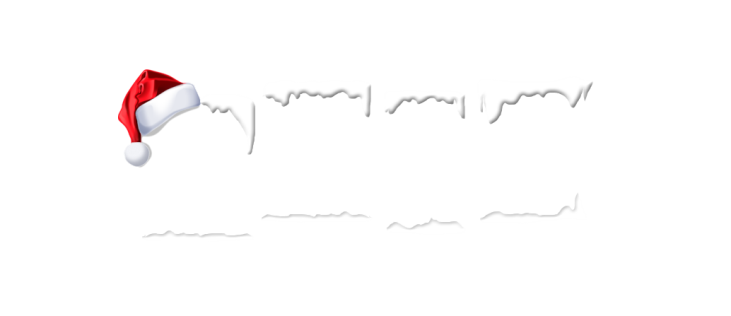 费用明细分析
点击输入您的内容，或者通过复制您的文本后，在此框中选择粘贴。请言简意赅，简单说明即可，不必繁琐。
点击输入您的内容，或者通过复制您的文本后，在此框中选择粘贴。请言简意赅，简单说明即可，不必繁琐。
点击输入您的内容，或者通过复制您的文本后，在此框中选择粘贴。请言简意赅，简单说明即可，不必繁琐。
点击输入您的内容，或者通过复制您的文本后，在此框中选择粘贴。请言简意赅，简单说明即可，不必繁琐。
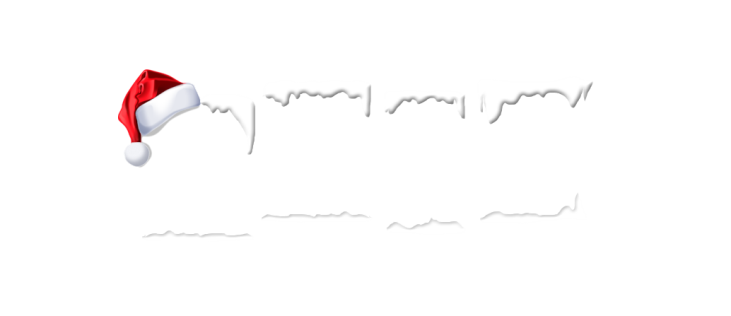 费用明细分析
01
02
03
点击输入您的内容，或者通过复制您的文本后，在此框中选择粘贴。请言简意赅，简单说明即可，不必繁琐。
点击输入您的内容，或者通过复制您的文本后，在此框中选择粘贴。请言简意赅，简单说明即可，不必繁琐。
点击输入您的内容，或者通过复制您的文本后，在此框中选择粘贴。请言简意赅，简单说明即可，不必繁琐。
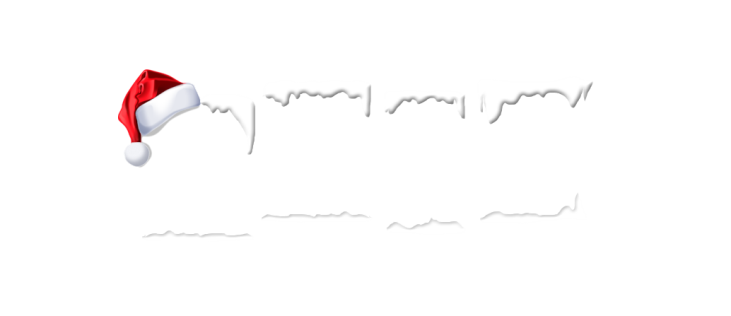 费用明细分析
04
点击输入您的内容，或者通过复制您的文本后，在此框中选择粘贴。请言简意赅，简单说明即可，不必繁琐。
02
点击输入您的内容，或者通过复制您的文本后，在此框中选择粘贴。请言简意赅，简单说明即可，不必繁琐。
单击添加标题
单击添加标题
单击添加标题
单击添加标题
03
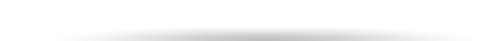 01
点击输入您的内容，或者通过复制您的文本后，在此框中选择粘贴。请言简意赅，简单说明即可，不必繁琐。
点击输入您的内容，或者通过复制您的文本后，在此框中选择粘贴。请言简意赅，简单说明即可，不必繁琐。
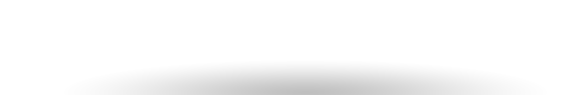 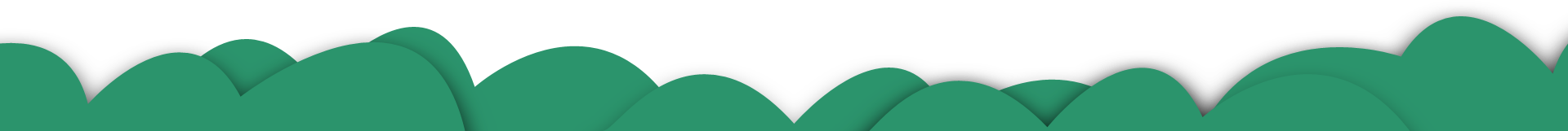 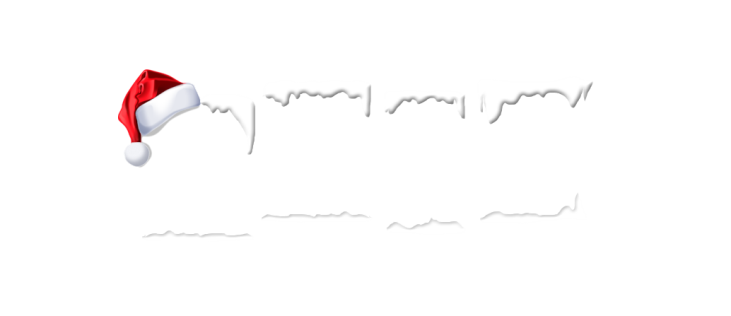 费用明细分析
此部分内容作为文字排版占位显示（建议使用主题字体）如需更改请在（设置形状格式）菜单下（文本选项）中调整
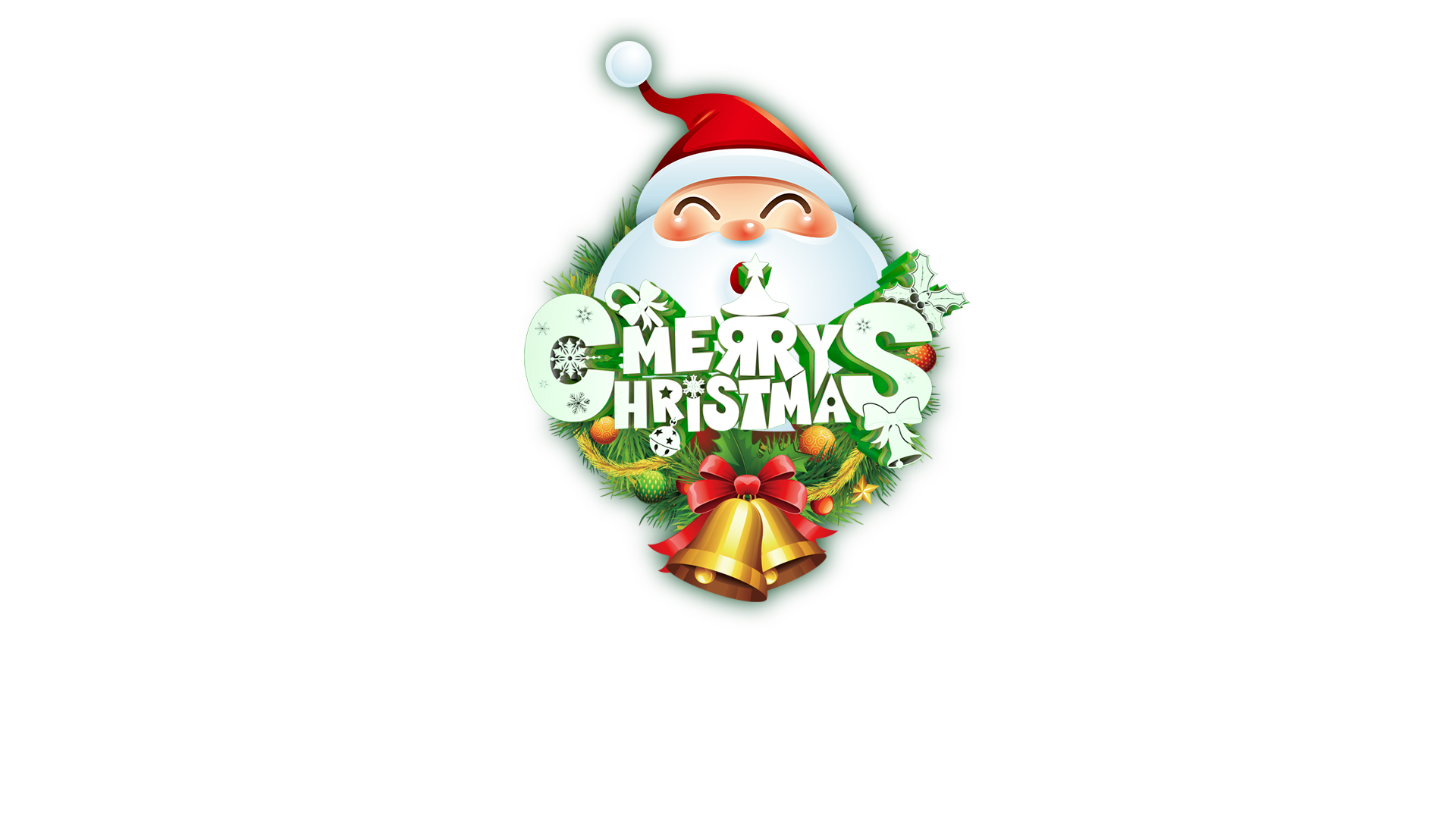 大家
谢谢
汇报人：第一PPT   时间：2030.12.12